5 Little Monsters Hiding Under the Bed
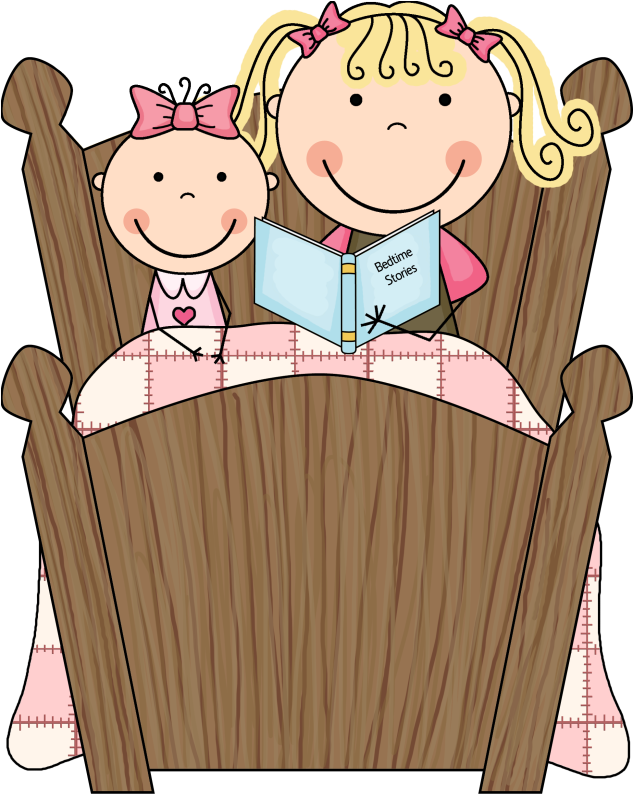 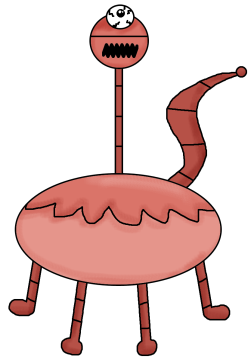 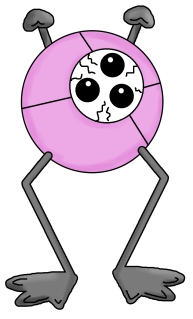 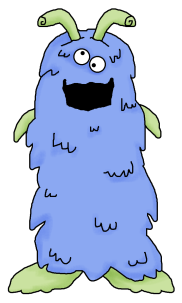 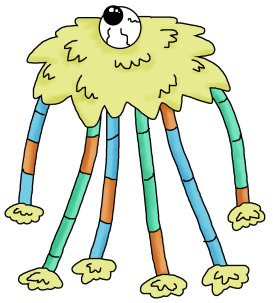 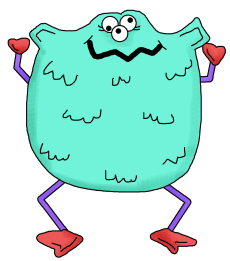 by 1 - 2 - 3 Learn Curriculum
Clipart by Scrappin Doodles
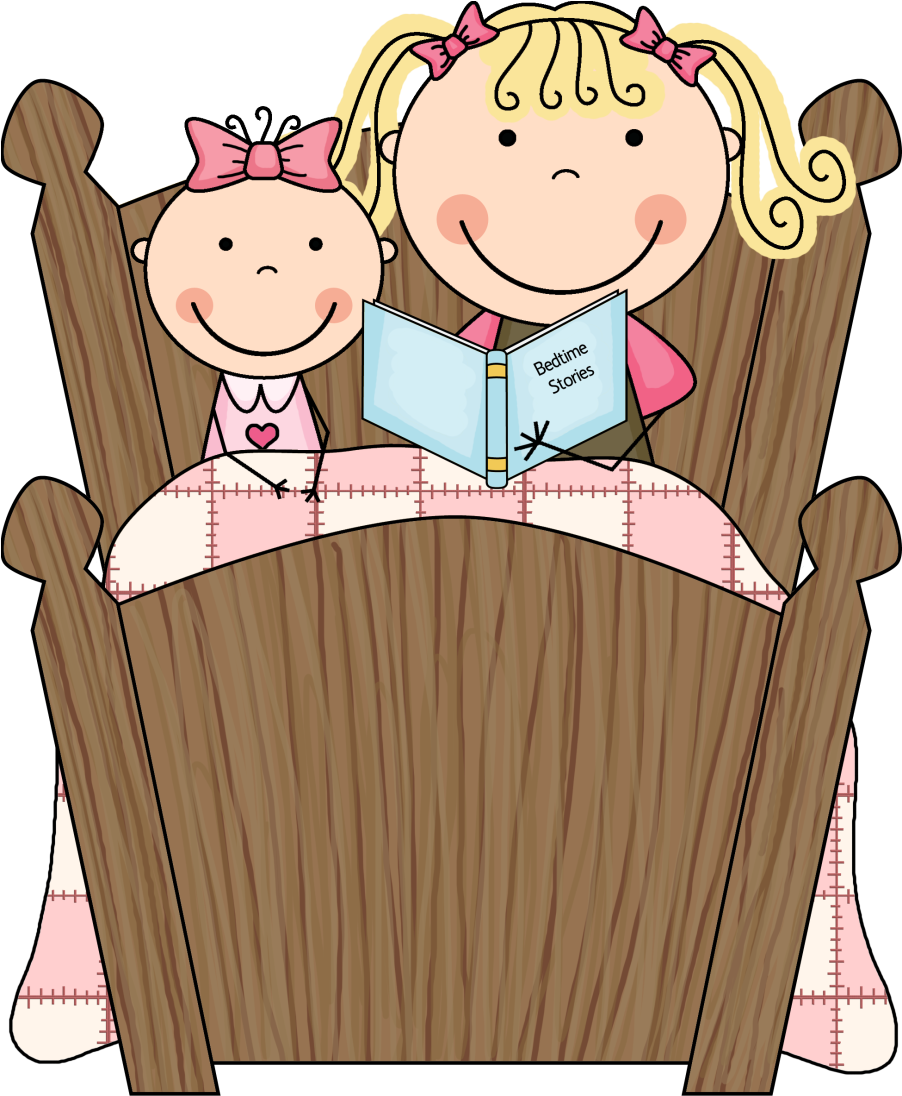 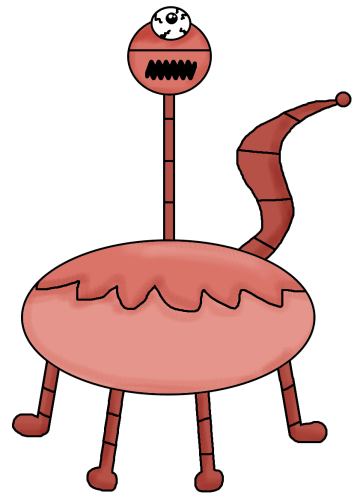 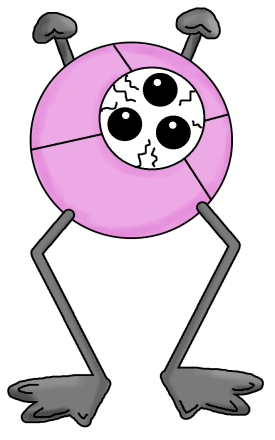 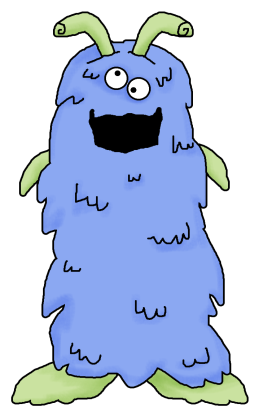 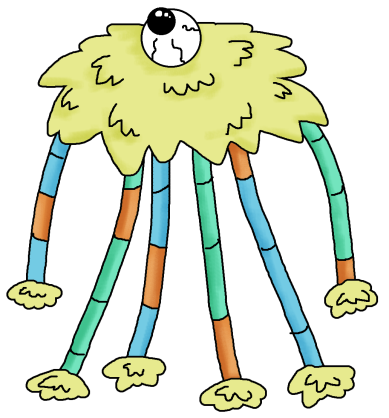 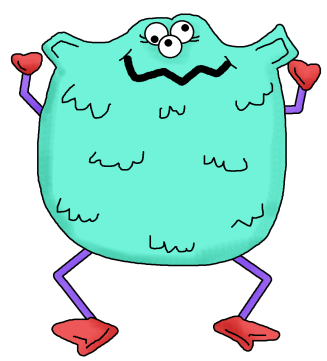 Five little monsters hiding under the bed.
One jumped up and bumped his head!
Mama called the Doctor and….
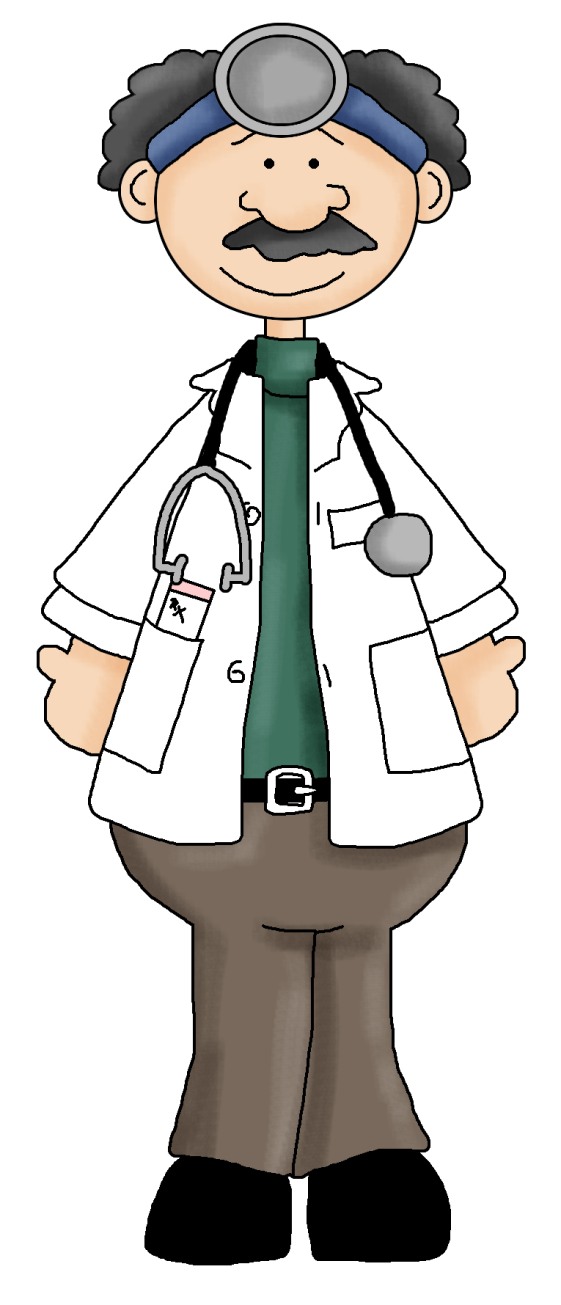 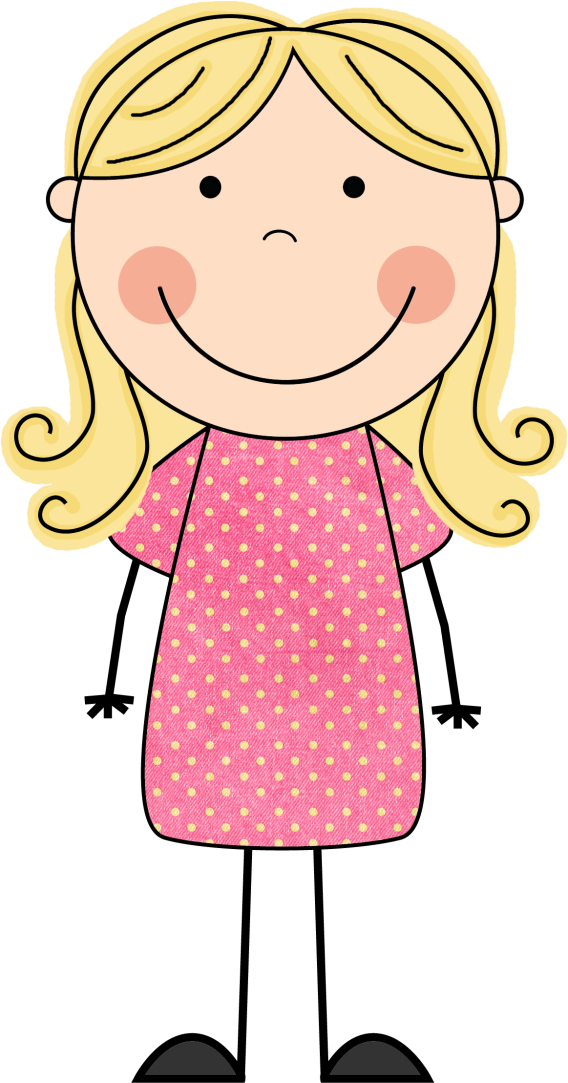 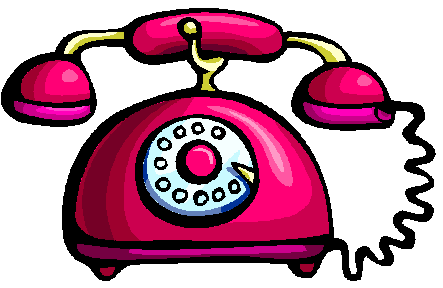 The doctor said…                                                               “No more monsters hiding under the bed!”
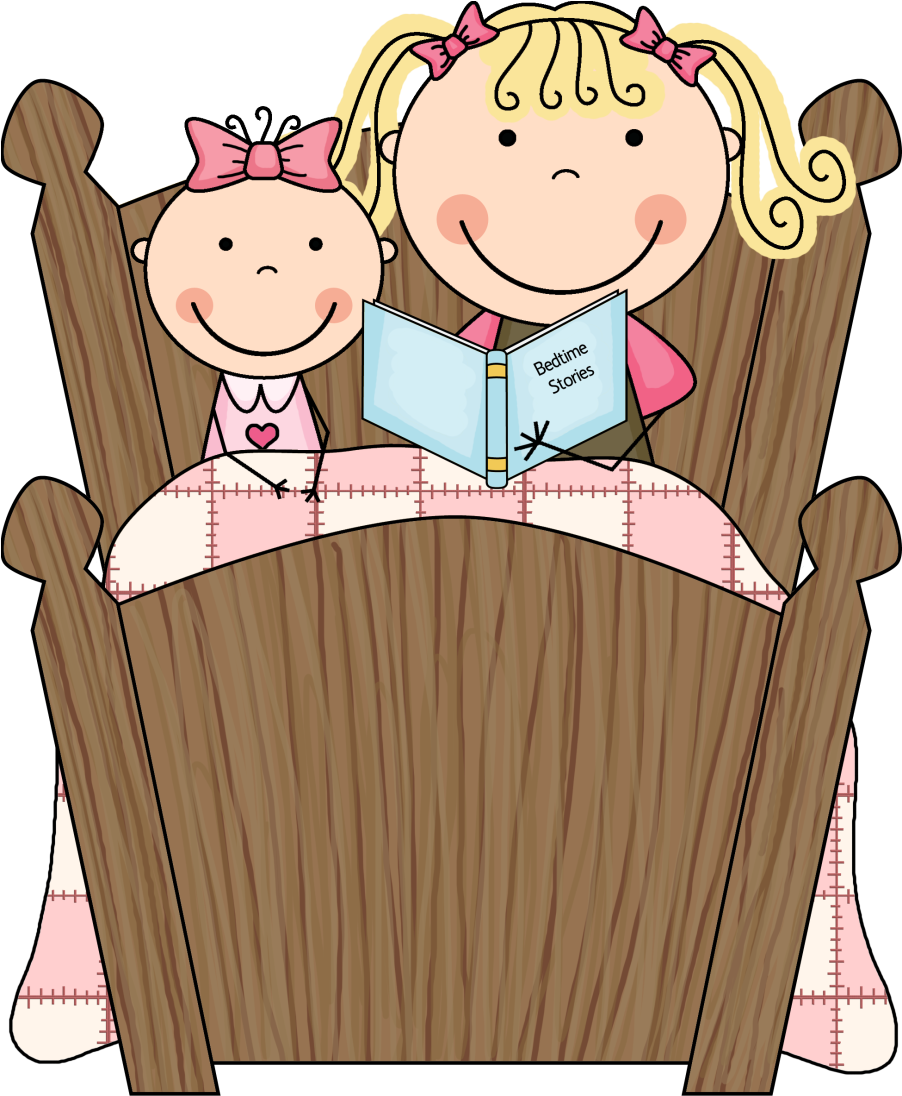 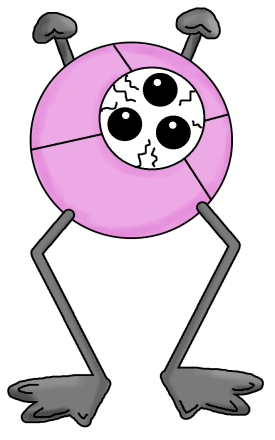 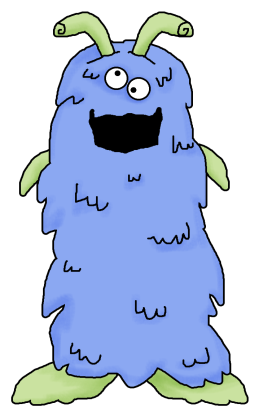 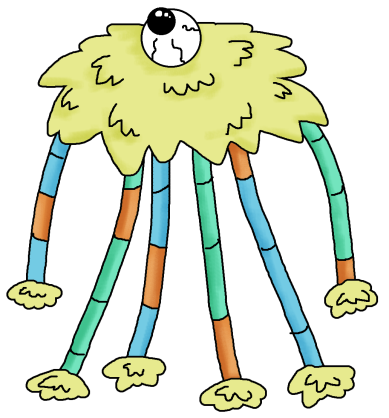 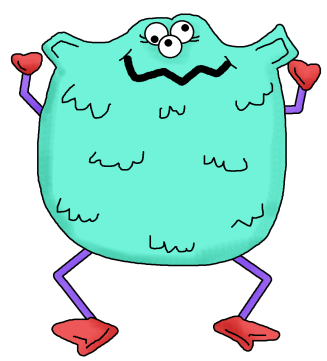 Four little monsters hiding under the bed.
One jumped up and bumped his head!
Mama called the Doctor and….
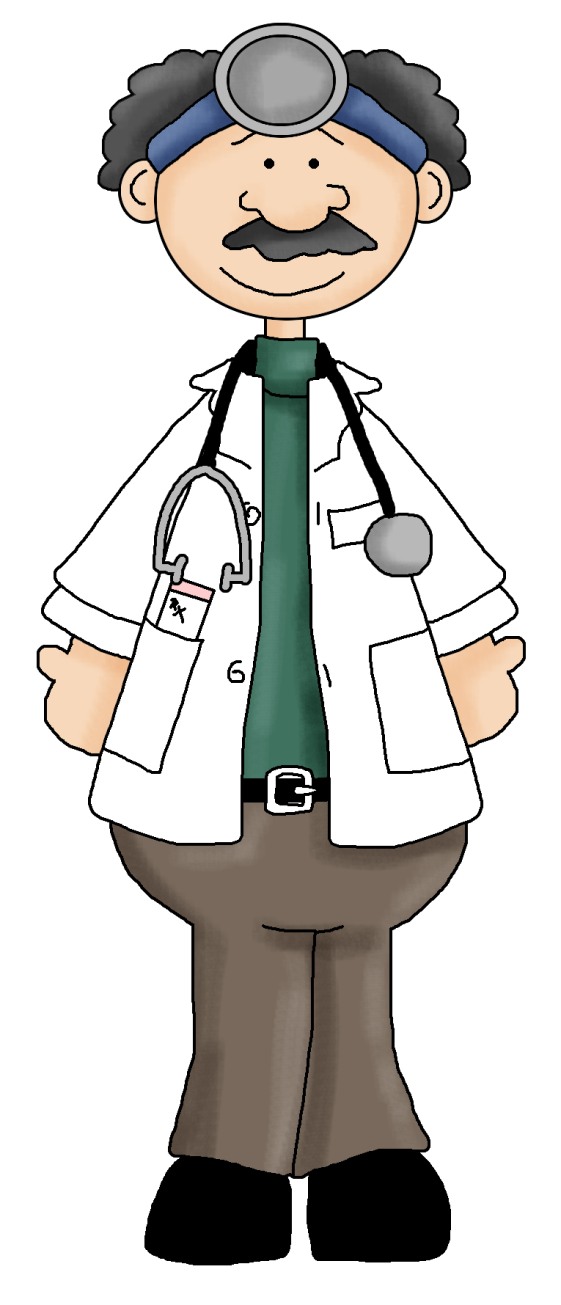 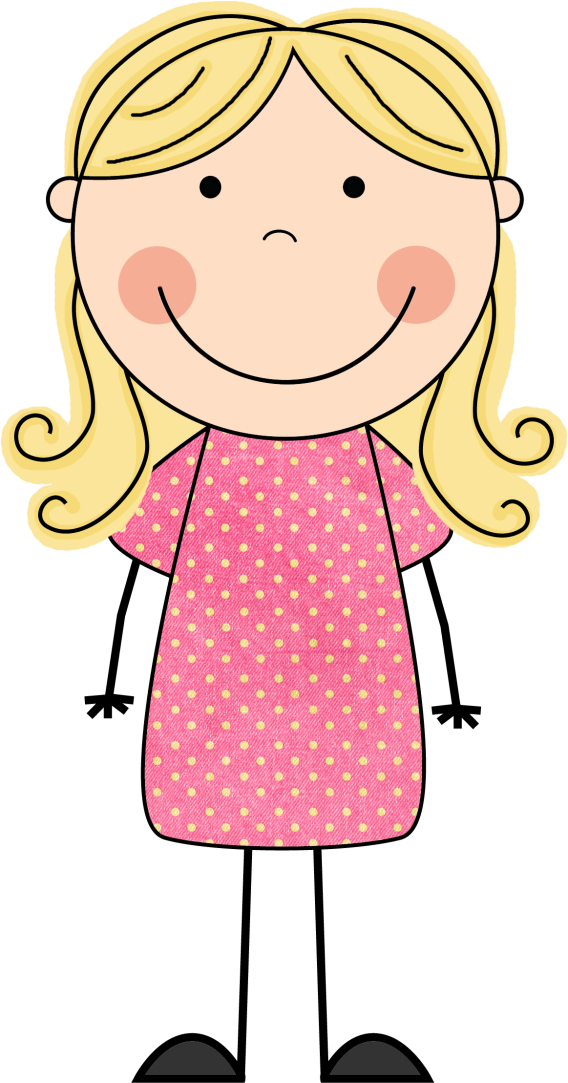 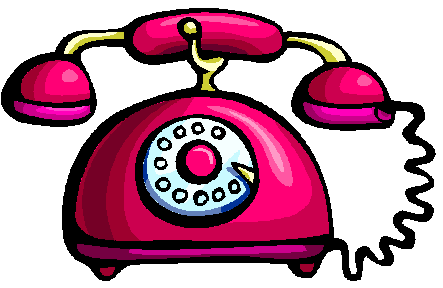 The doctor said…                                                               “No more monsters hiding under the bed!”
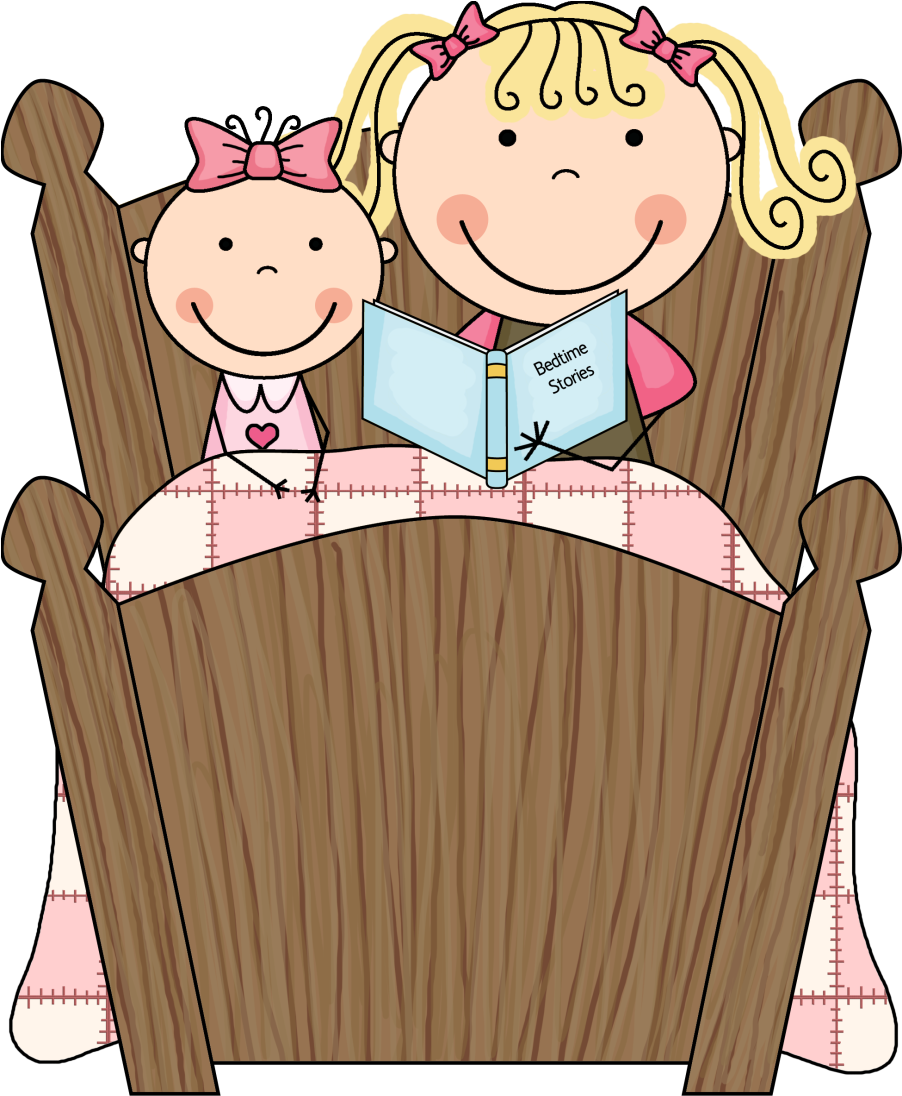 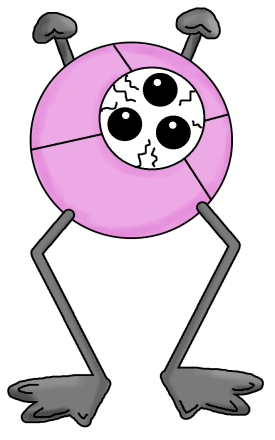 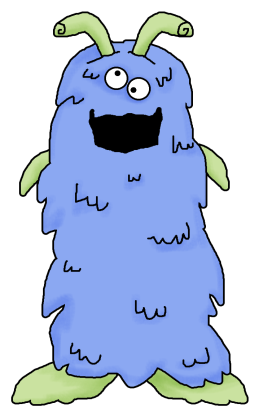 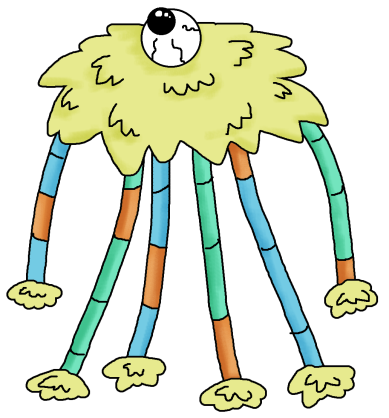 Three little monsters hiding under the bed.
One jumped up and bumped his head!
Mama called the Doctor and….
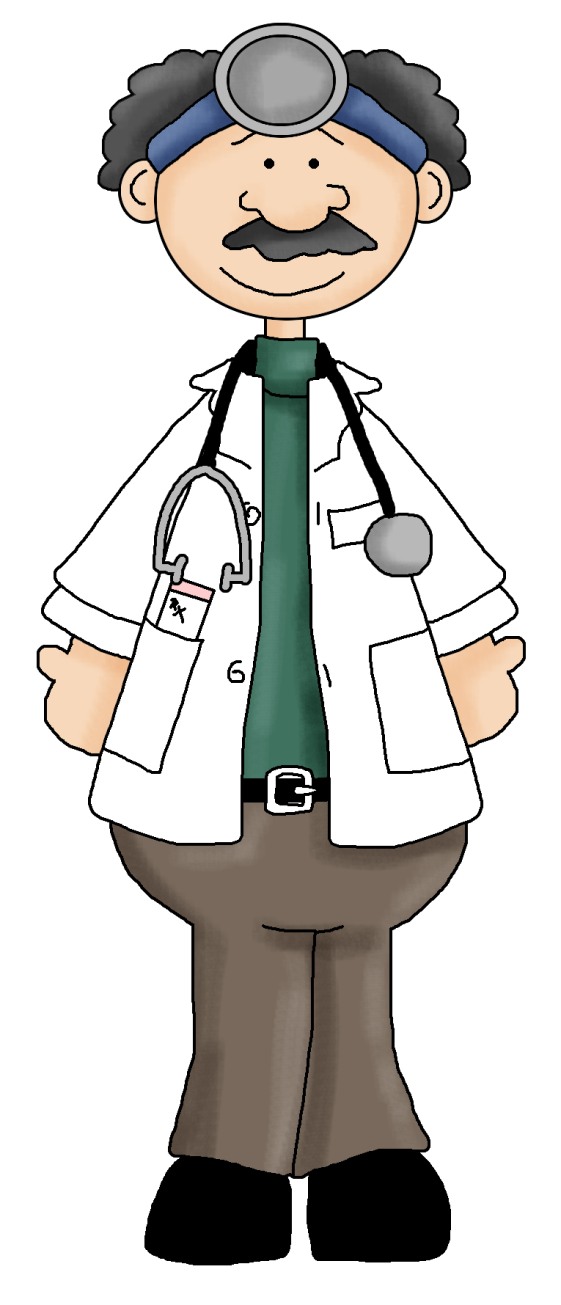 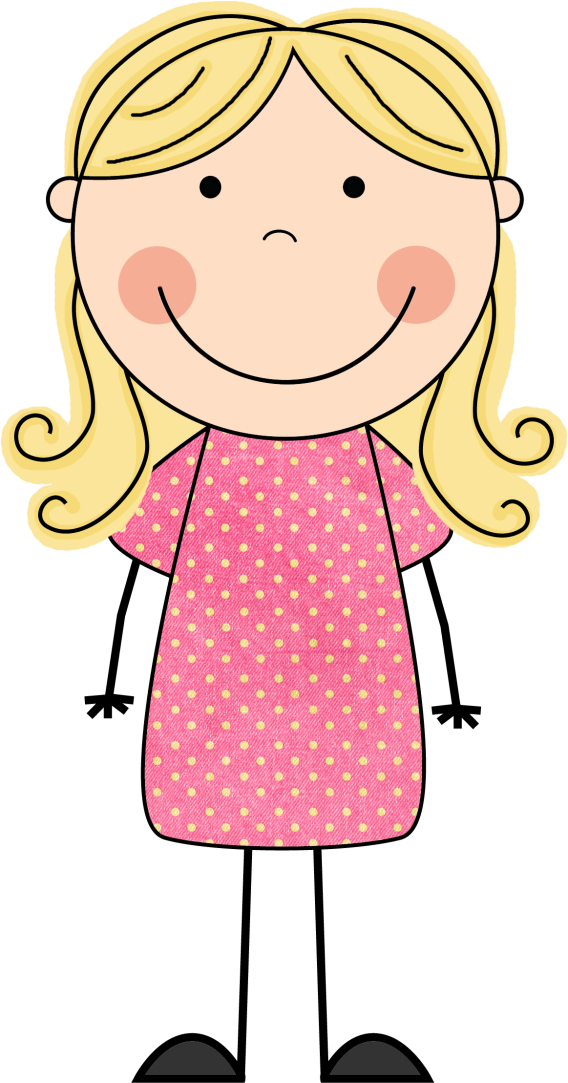 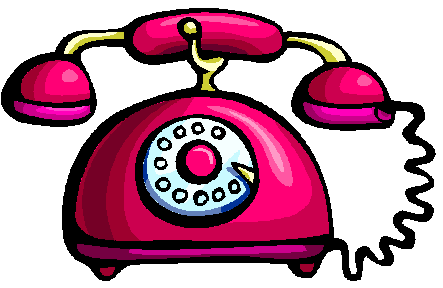 The doctor said…                                                               “No more monsters hiding under the bed!”
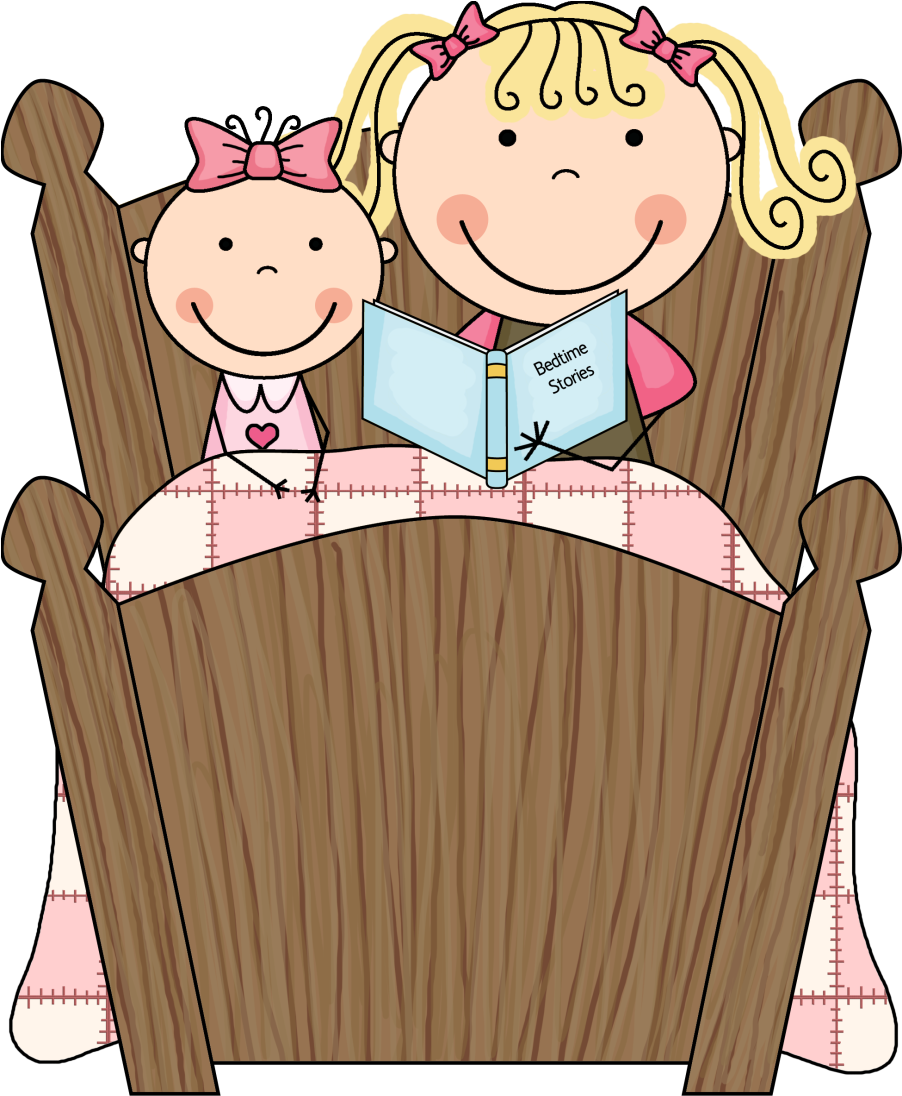 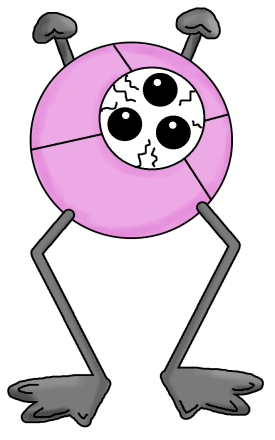 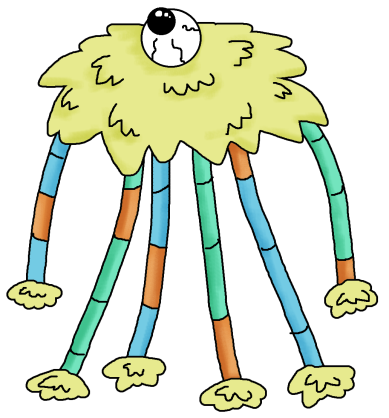 Two little monsters hiding under the bed.
One jumped up and bumped his head!
Mama called the Doctor and….
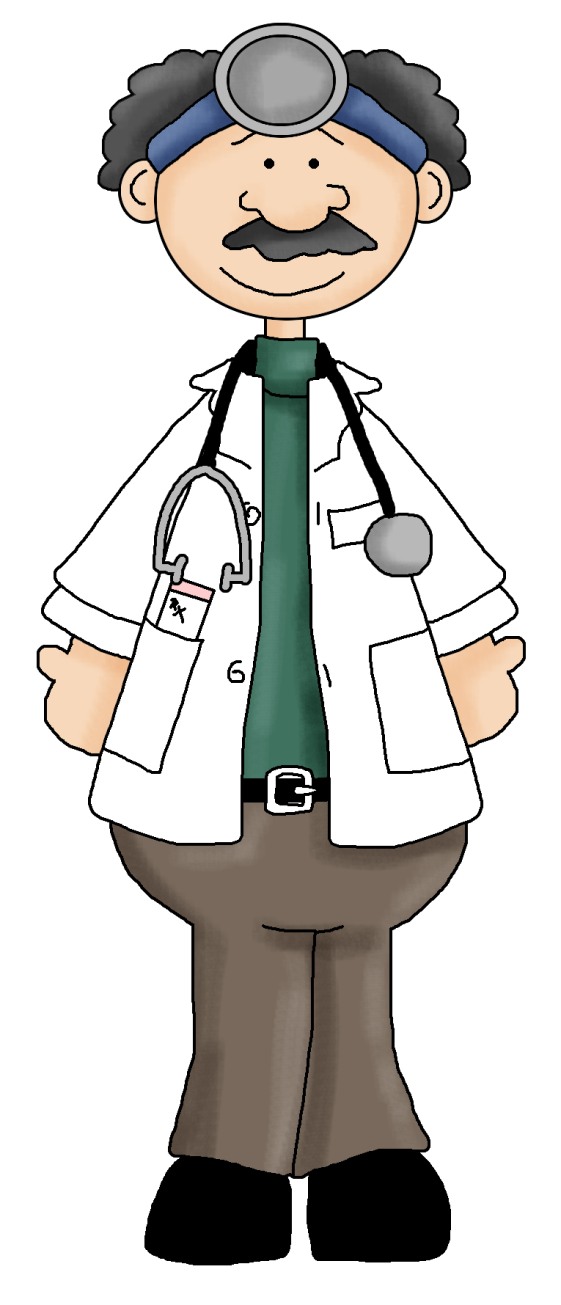 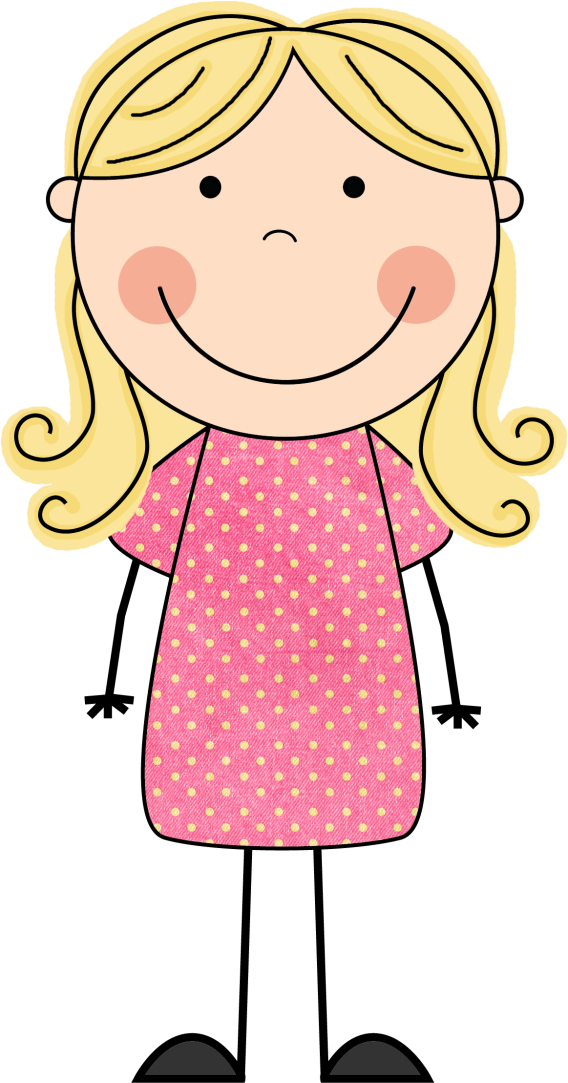 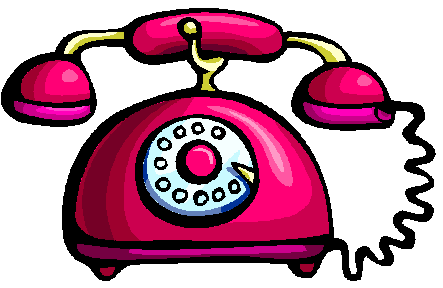 The doctor said…                                                               “No more monsters hiding under the bed!”
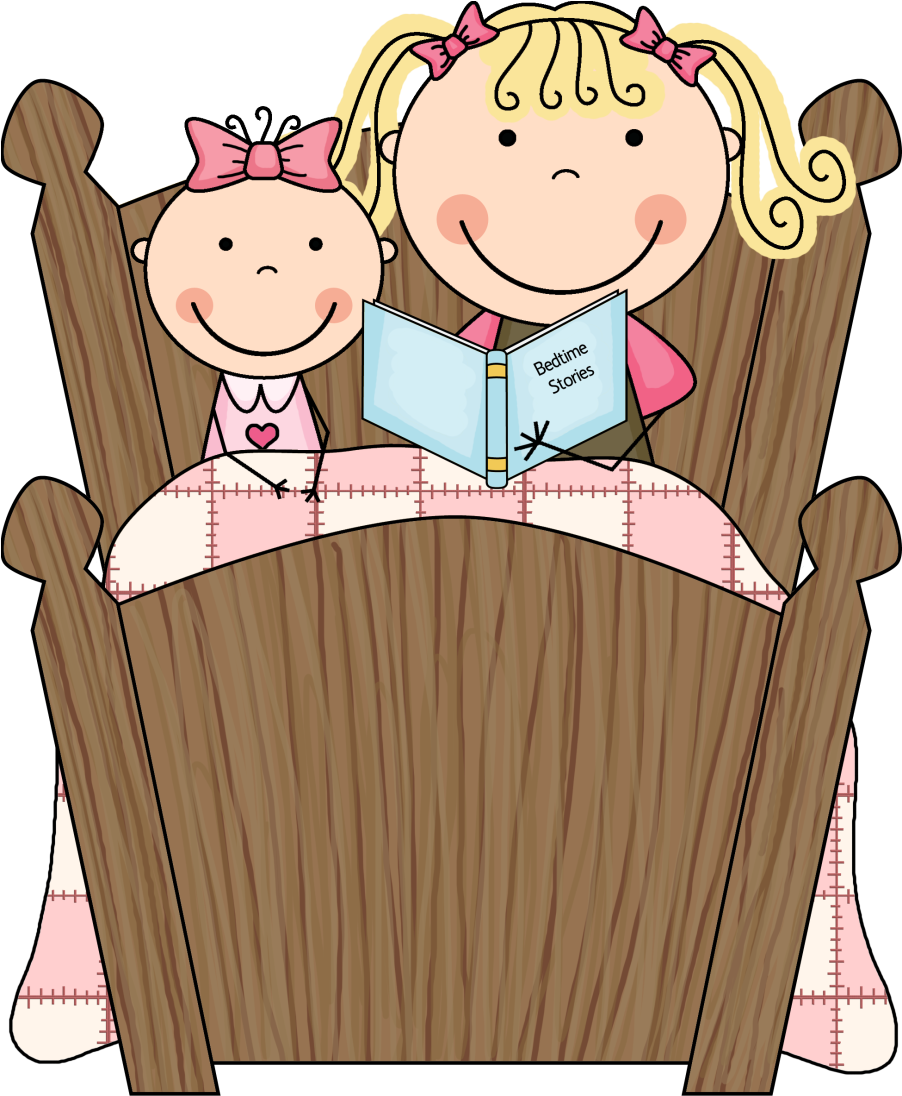 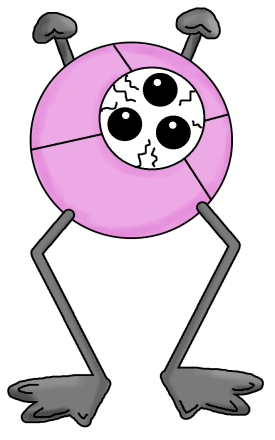 One little monsters hiding under the bed.
One jumped up and bumped his head!
Mama called the Doctor and….
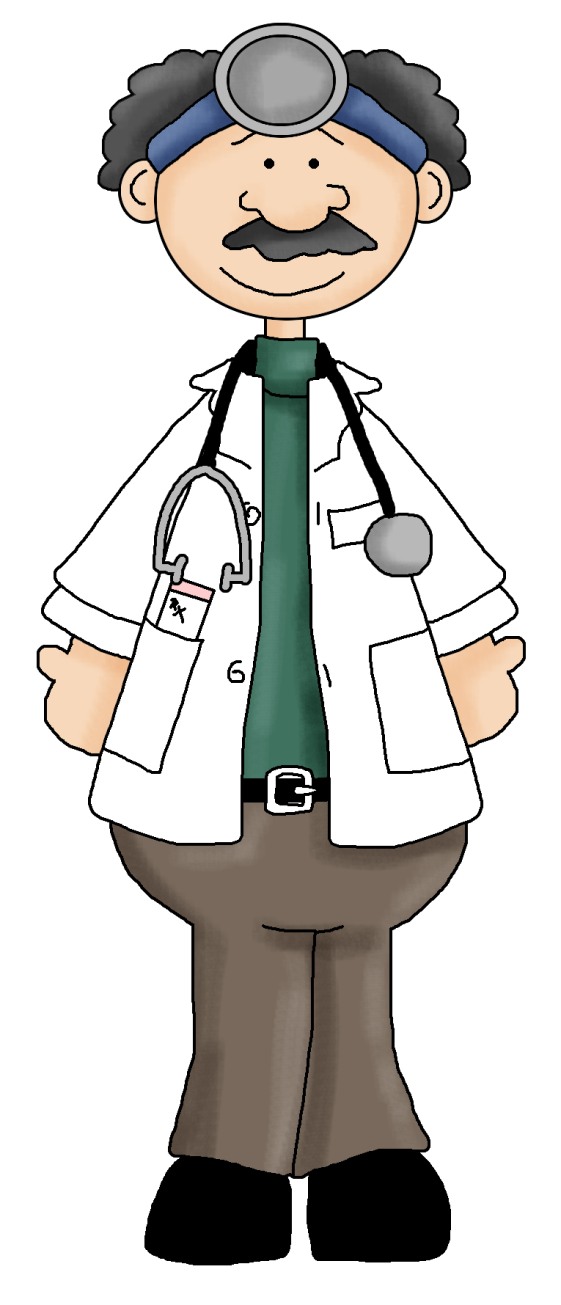 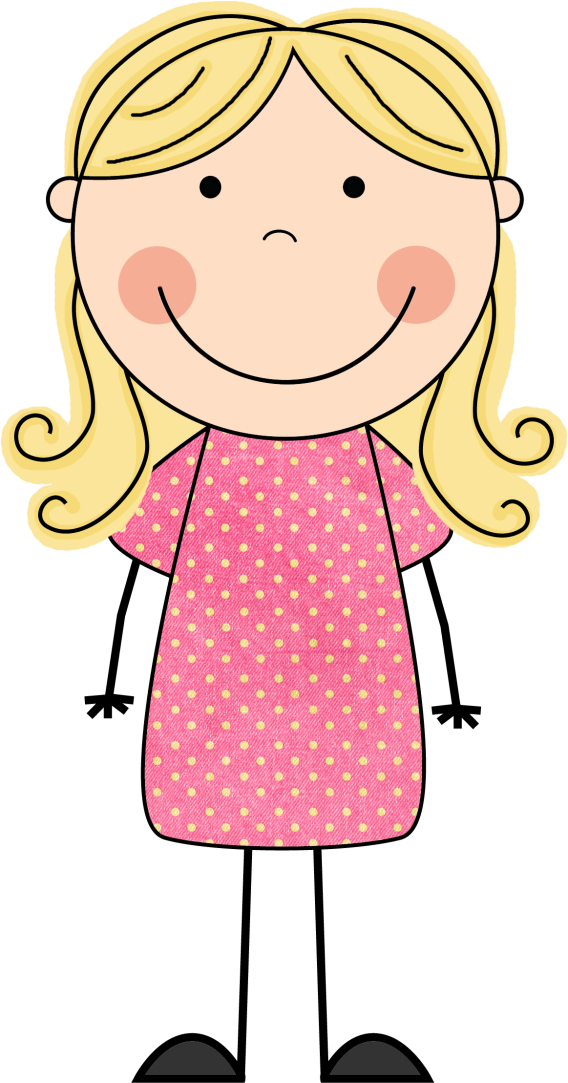 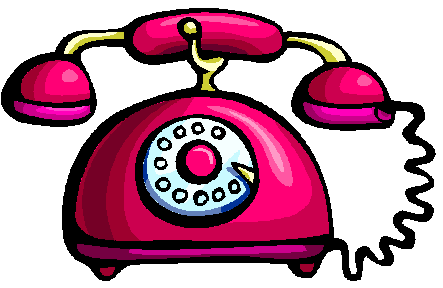 The doctor said…                                                               “No more monsters hiding under the bed!”
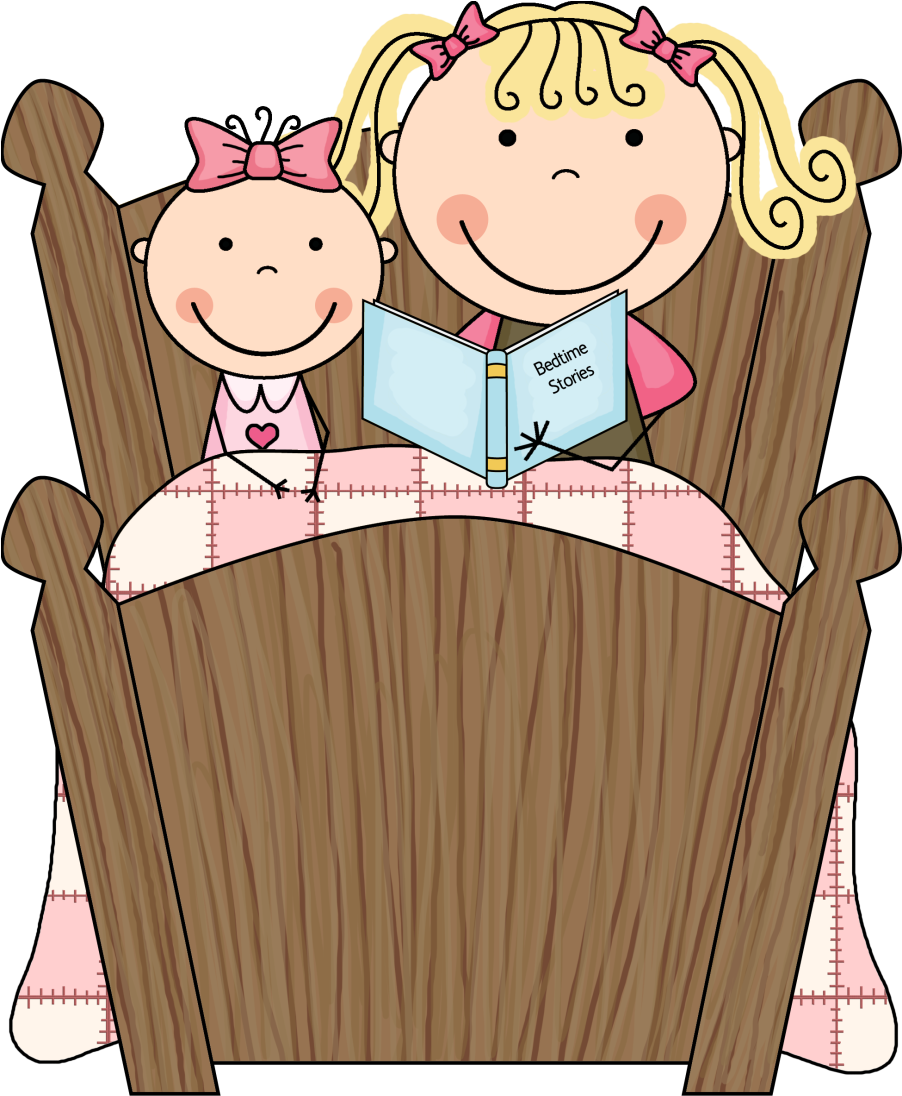 No little monsters hiding under the bed.
They all went fishing, that’s more fun they said!
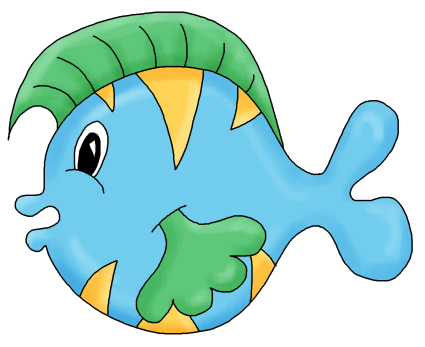 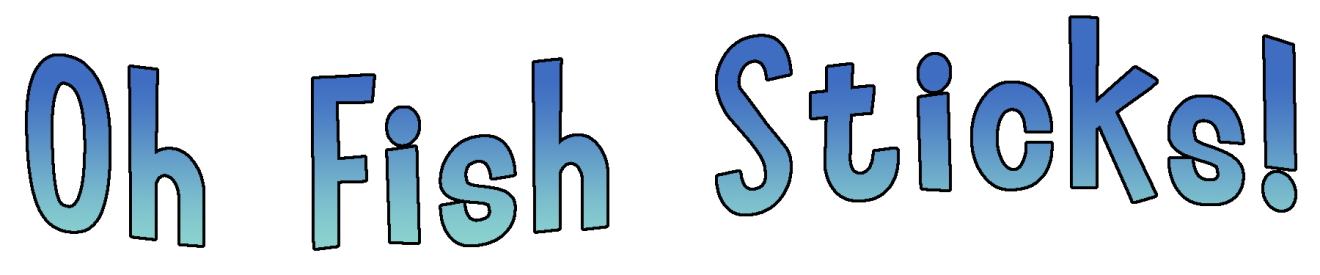 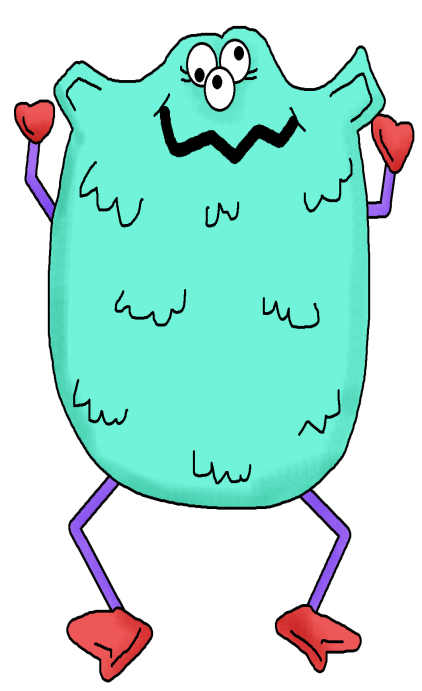 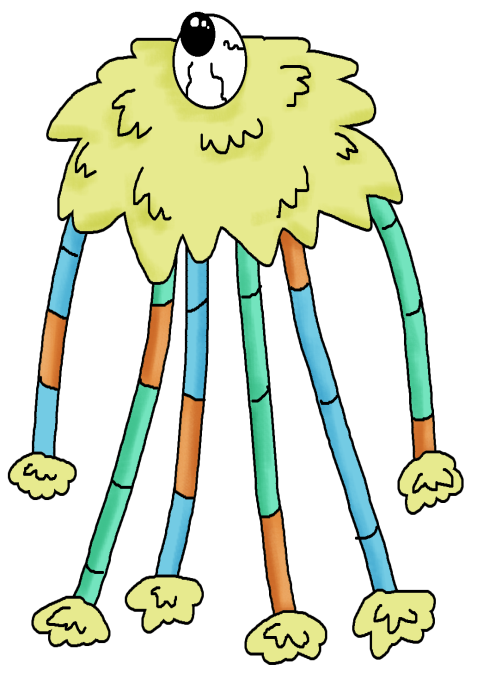 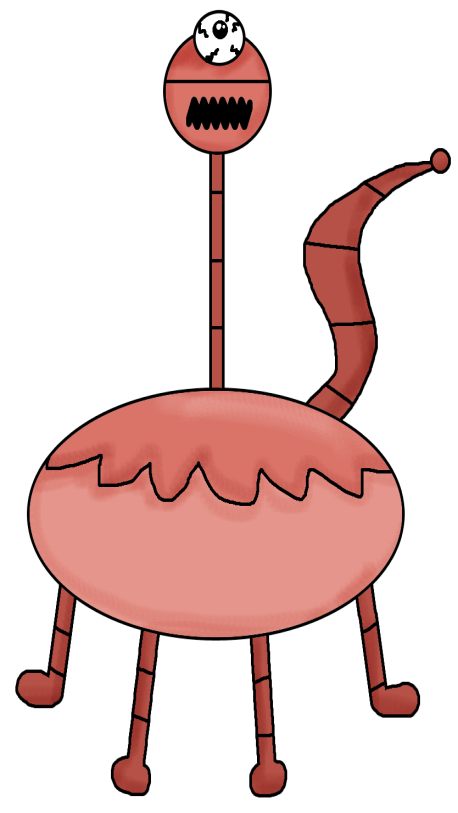 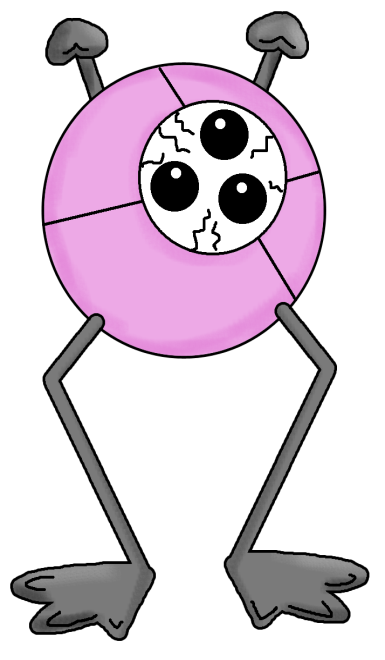 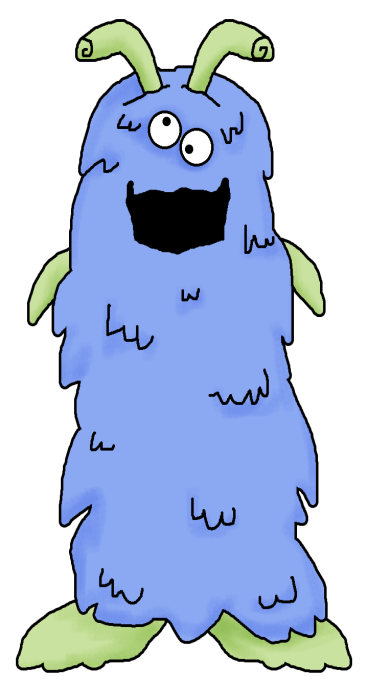 Created by 1 – 2 – 3 Learn Curriculum
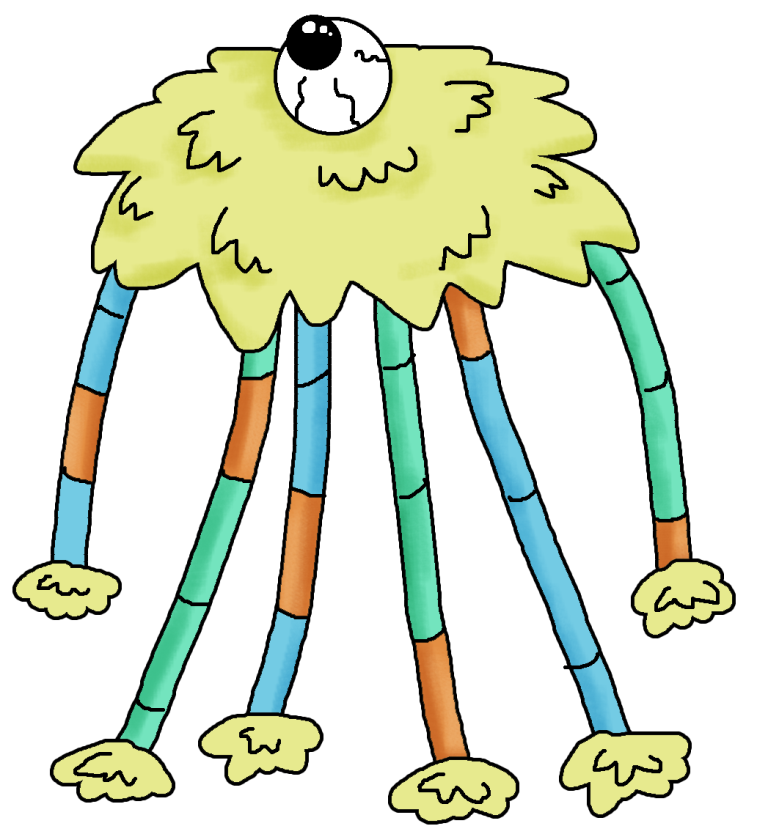